“Das beste Lernen liegt immer noch im selbständigen Tun”
Verfasser unbekannt
Gymnasium “Harmonie” Halytskyi Vjacheslav-Chornowil-Hochschule
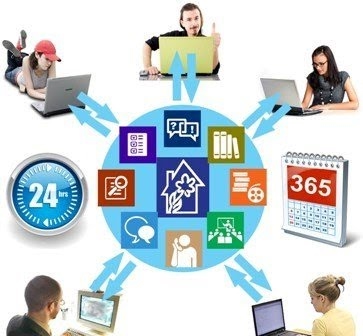 Aus der Lehrerpraxis von
Mariia Yatchuk
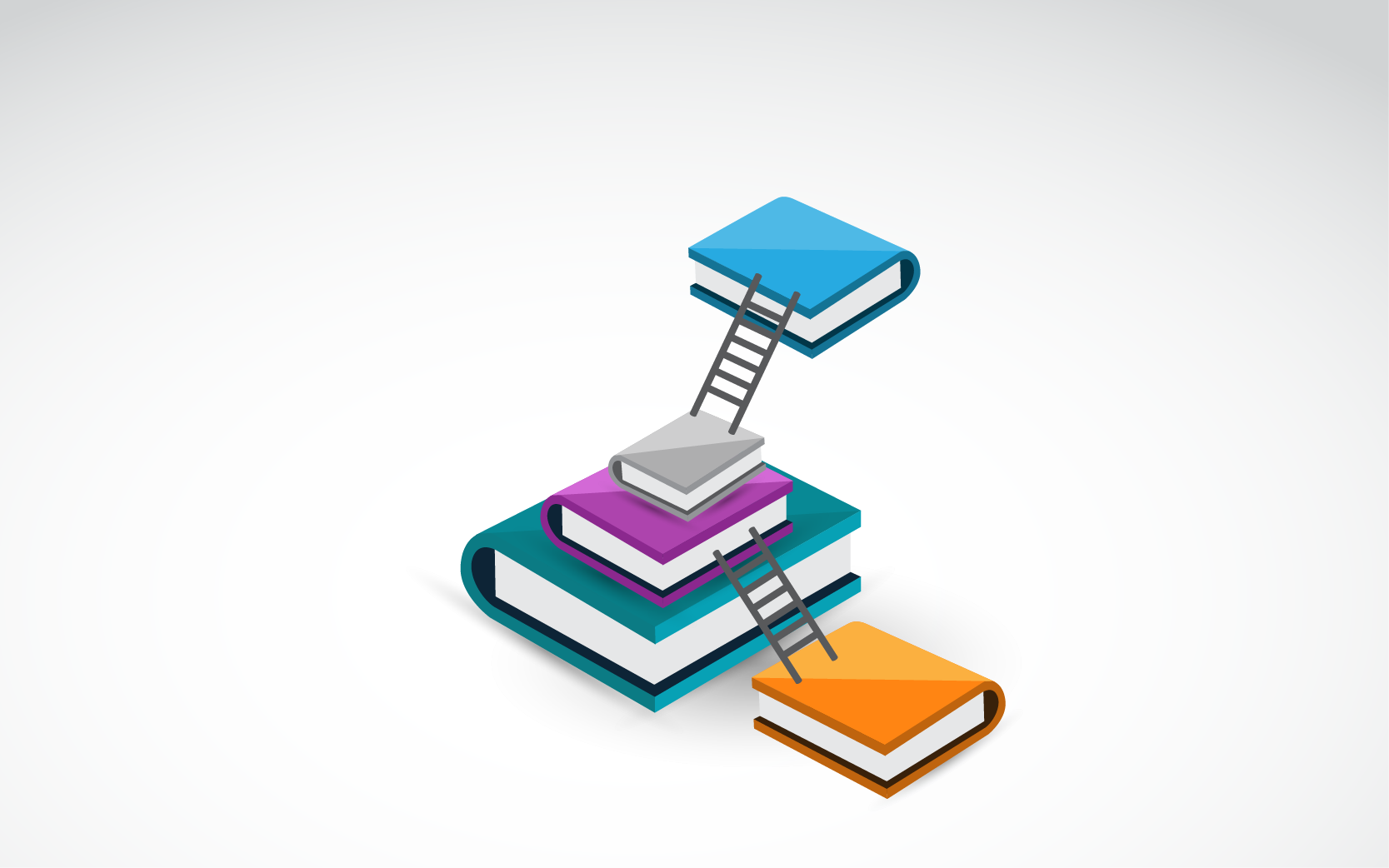 Die neue ukrainische Schule
- Kindorientierung
- Erziehung
- Partnerschaft im System Schüler -Lehrer-Eltern
- Professionalität des Lehrers
- ein modernes Bildungsumfeld
TECHNOLOGIEN
Lernpattformen
Internet: authentisches Matherial, interaktive Aufgaben
LEHRMETHODEN
Projekten
Teamarbeit
Kooperation
Vermittlung 
der Schluessel qualifikationen 
Sprach- Medienkompetenz
ZIELE
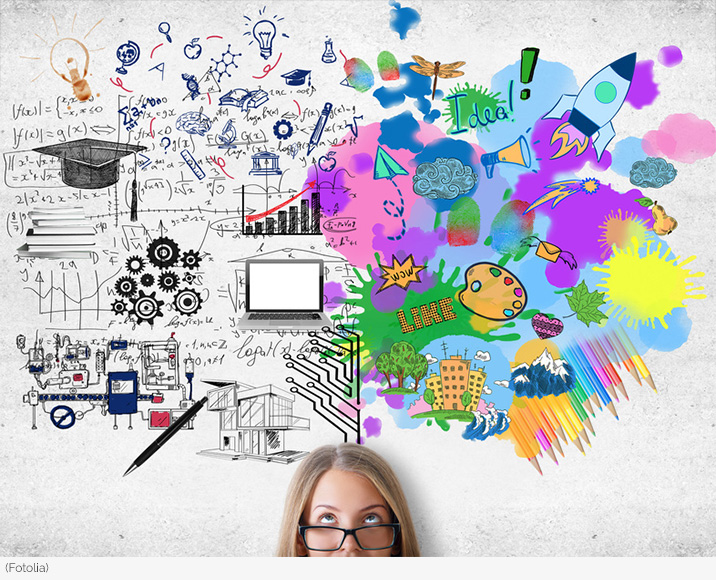 Früher
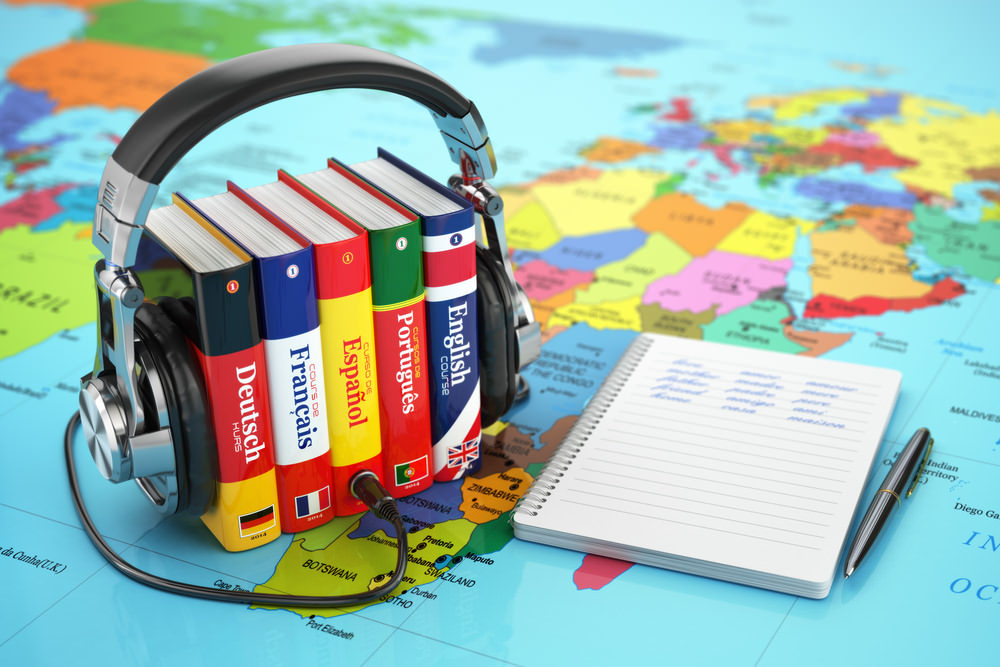 Heute
Informatives und kommunikatives Lehrumfeld 
als Schlüssefaktor 
für den produktiven Deutschunterricht
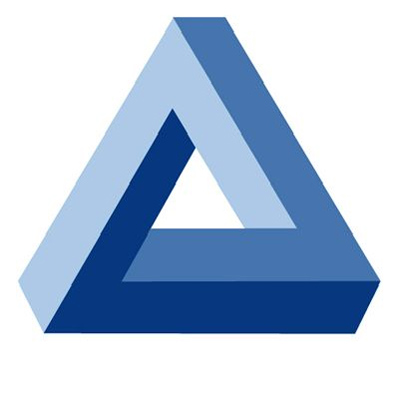 Das Erlernen 
der Fremdsprachen
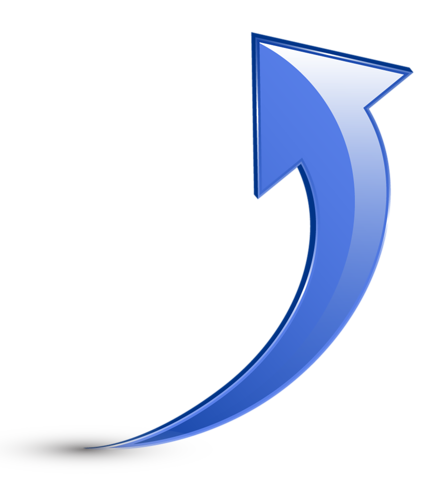 Produktives Lernen
Auf welcher Weise?
Wie?
Wo?
Neues Bildungsumfeld
Die Vorteile des informativen und kommunikativen Lernumfeldes
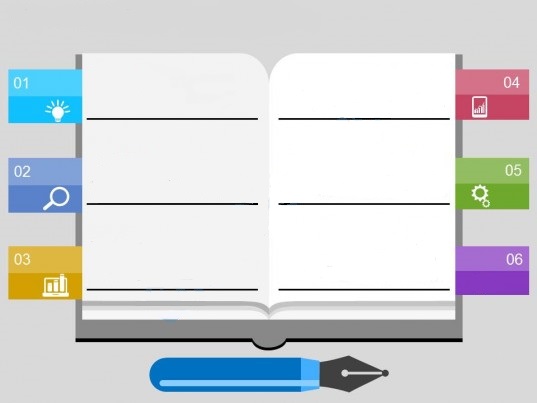 Erhöhung der informativen Kapazität und Transparenz
Verbesserung der Motivation der selbständigen Arbeit der Schüler
Kontrollmöglichkeiten mit der Rückmeldung, 
Erhöhung der Objektivität
Erweiterung des aktiven und passiven Wortschatzes
Notwendigkeit der Verwendung einer Fremdsprache in der interaktiven Kommunikation
Möglichkeiten der Individualisierung und Differenzierung der Arbeit  der Schüler
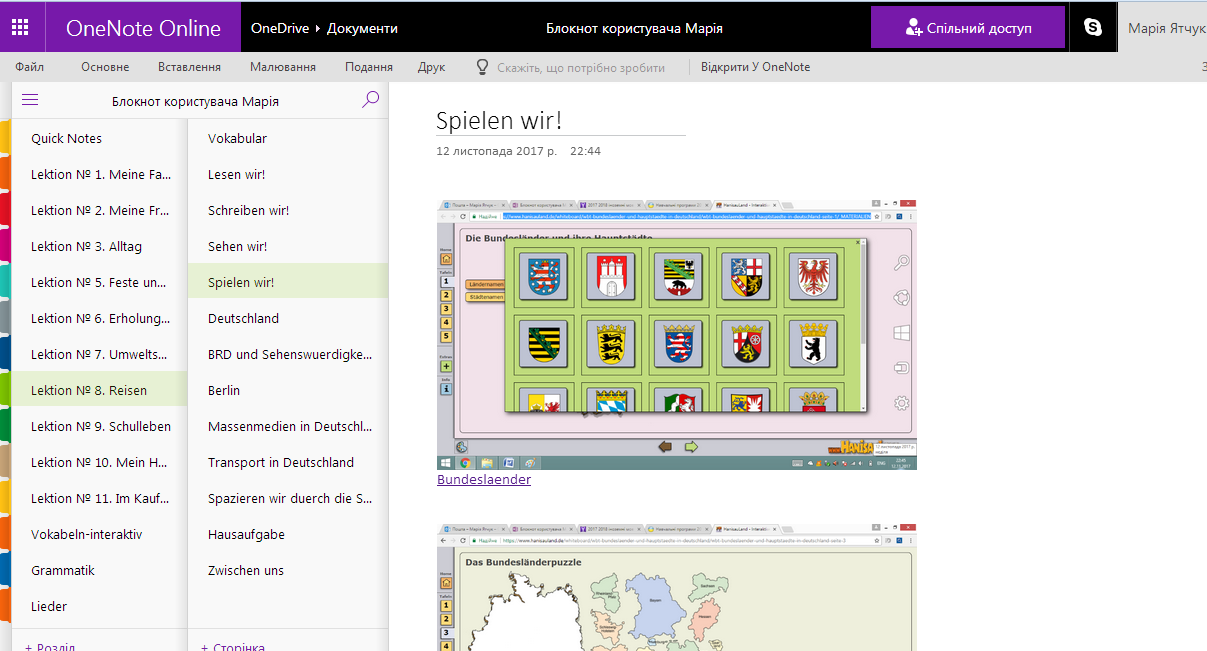 Struktur   des    Lernumfeldes
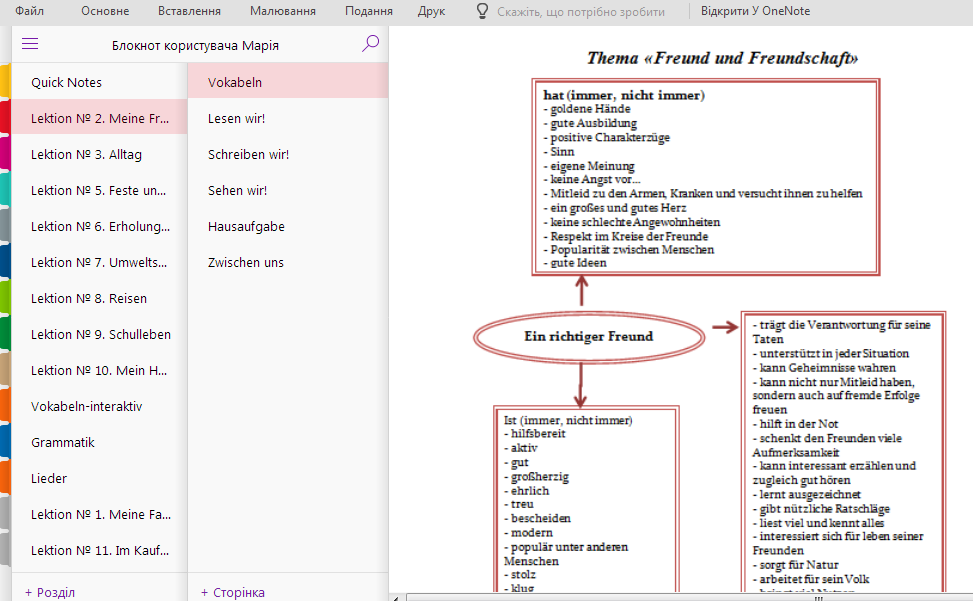 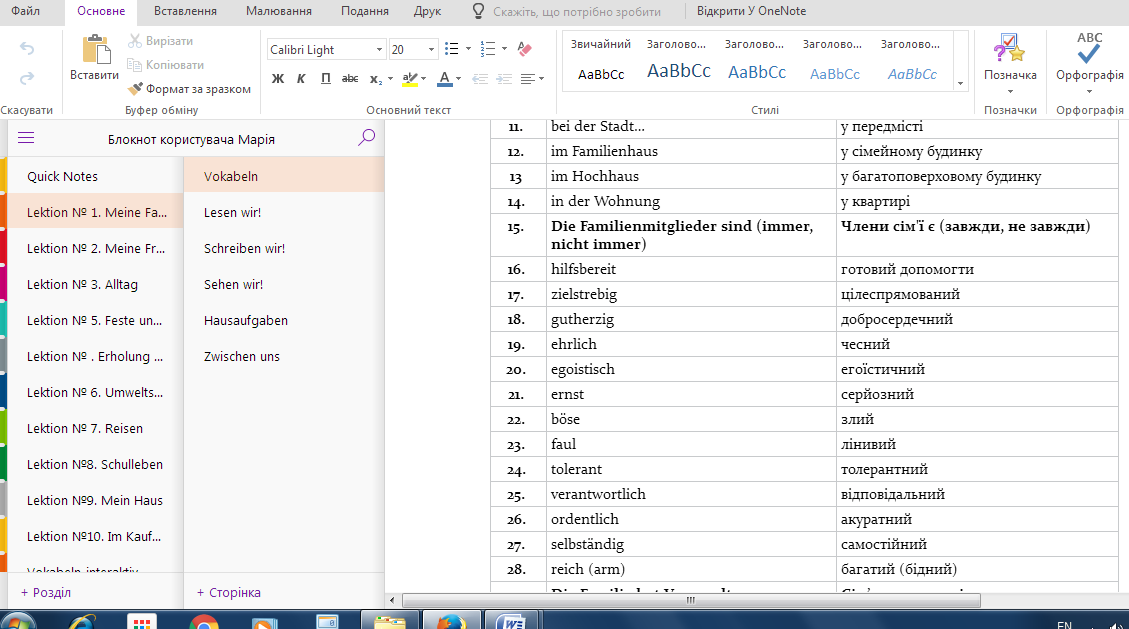 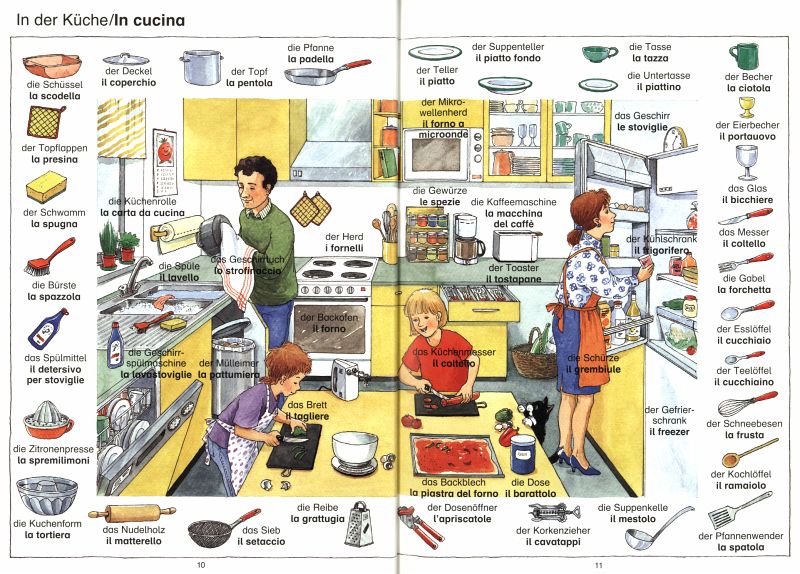 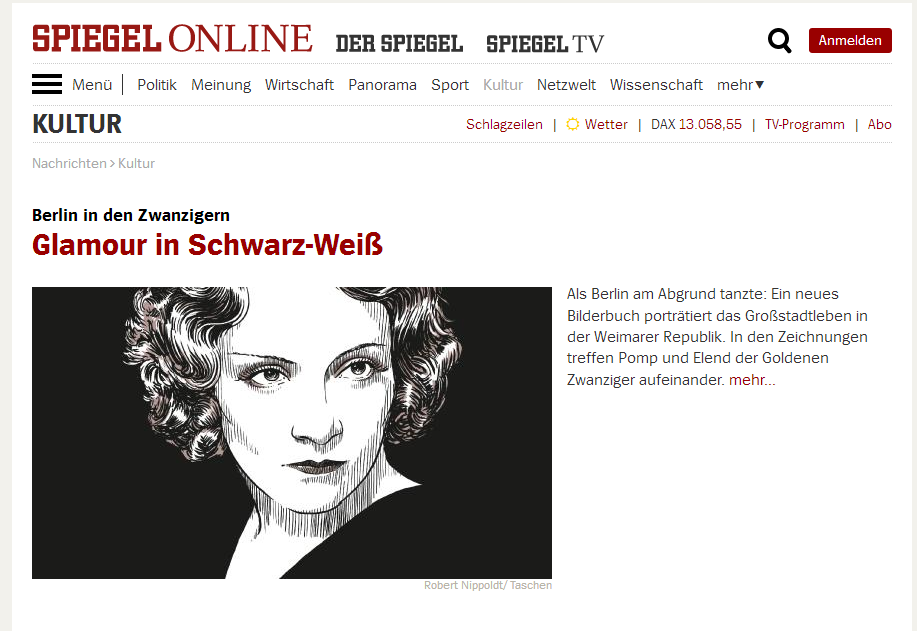 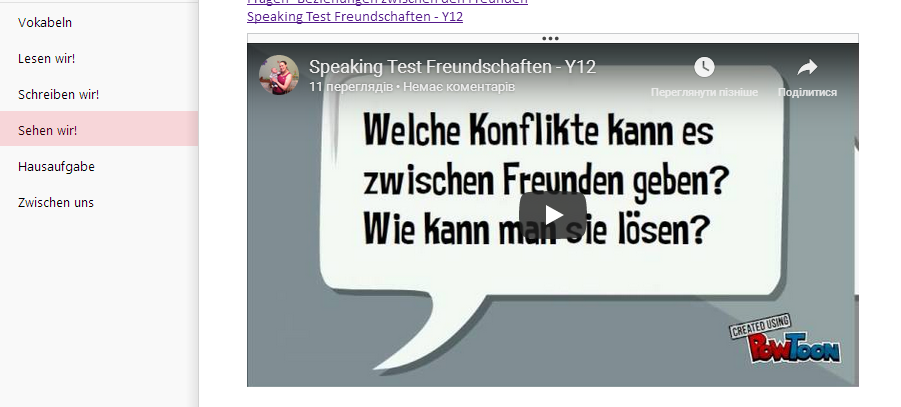 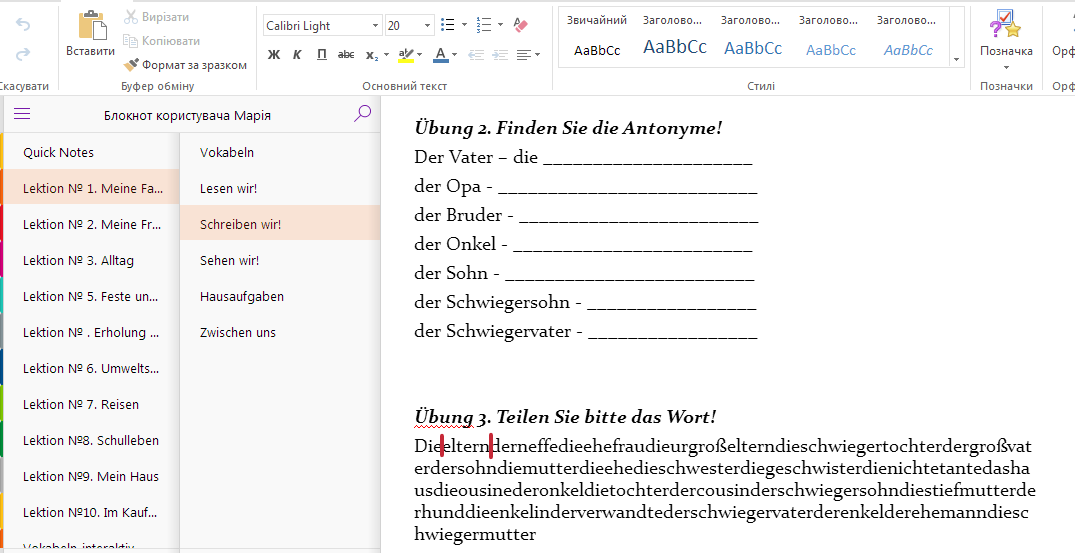 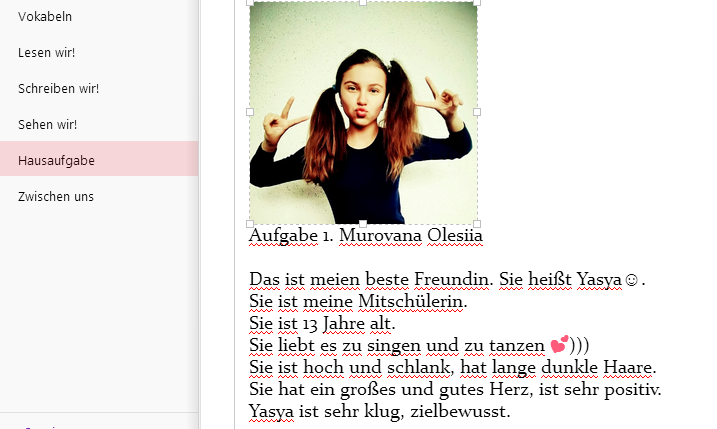 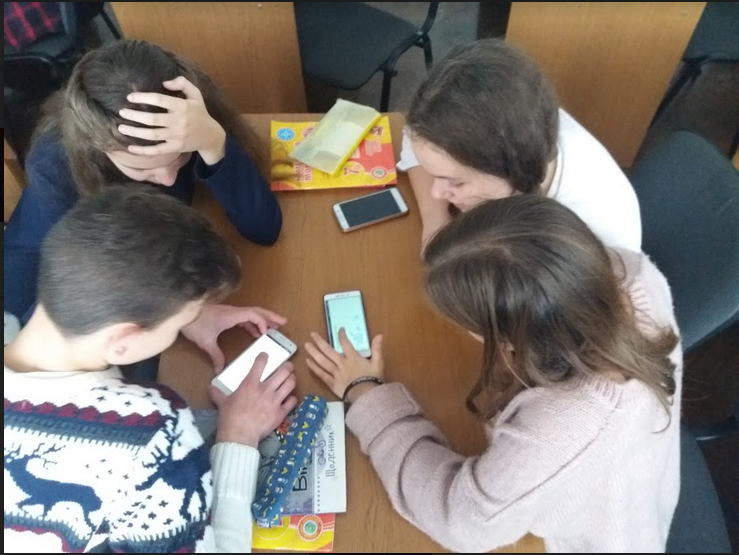 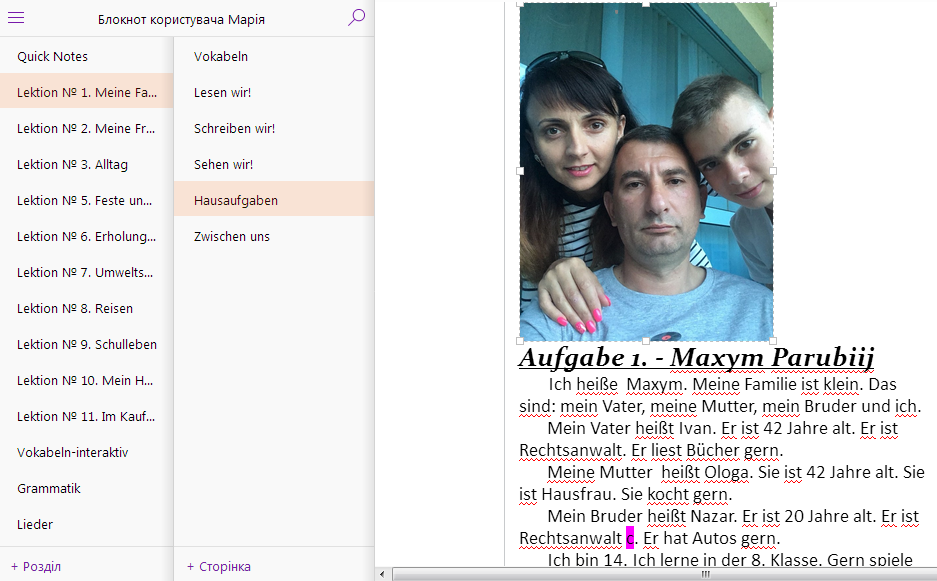 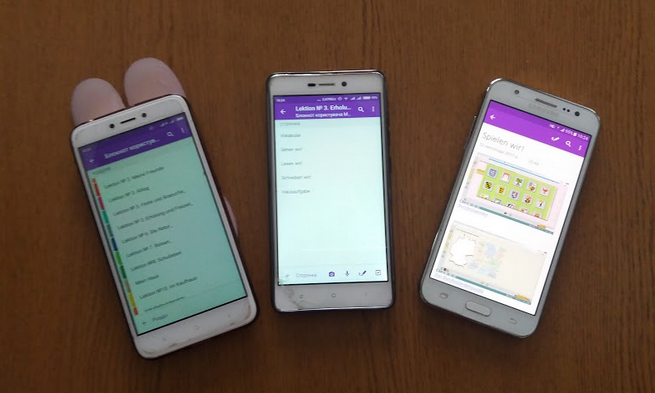 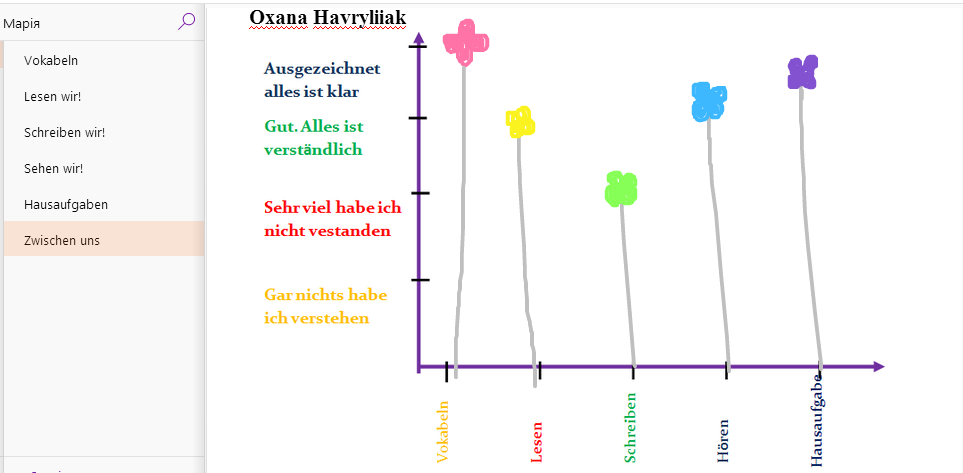 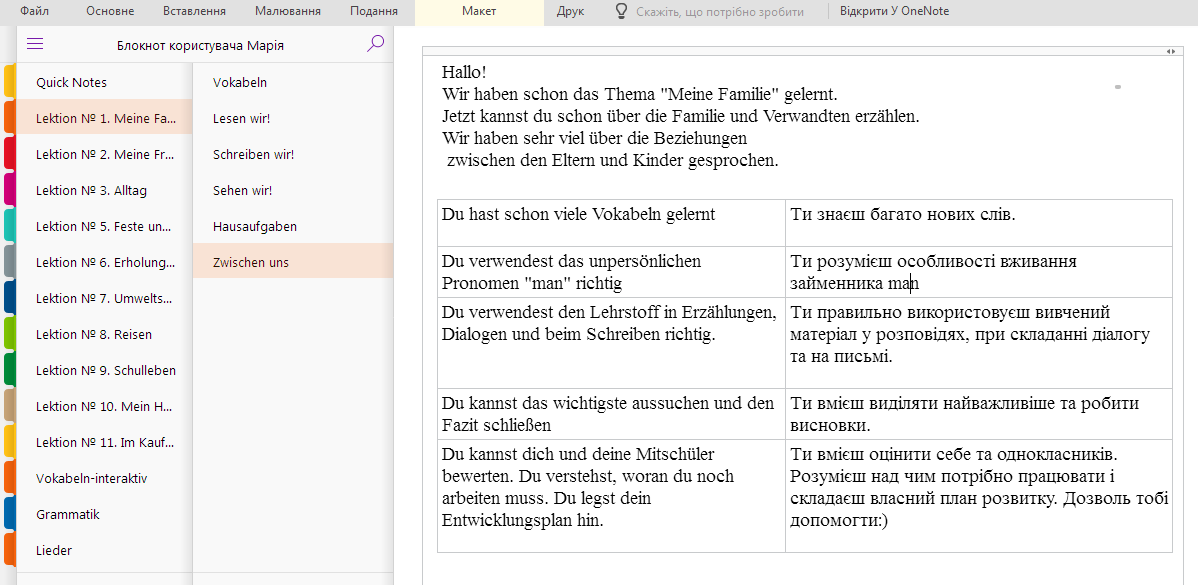 Die Möglichkeiten des Lernumfeldes
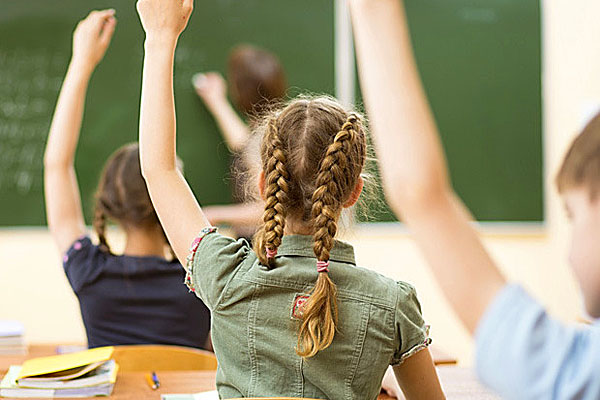 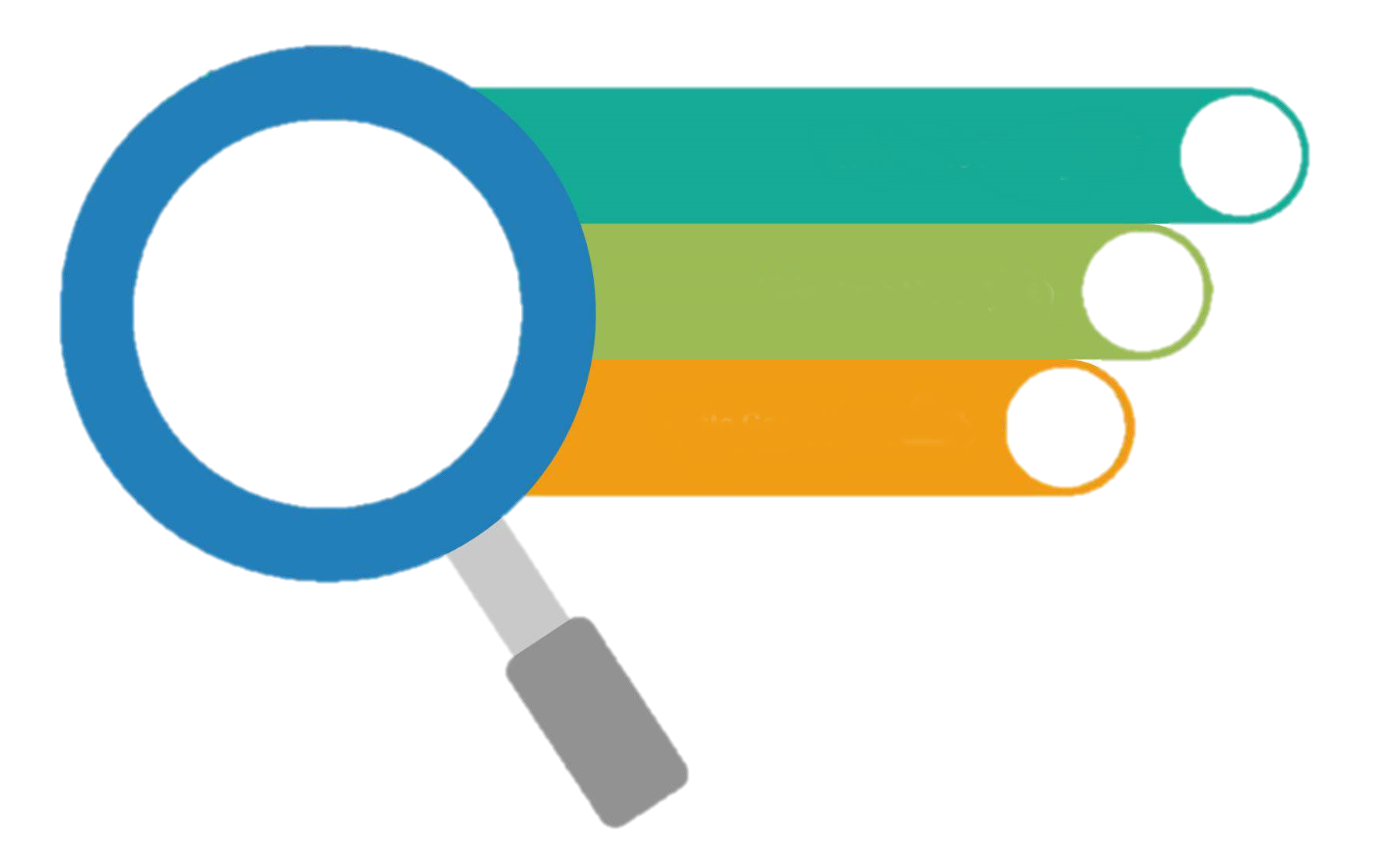 Unterricht mit dem Einsatz
 von informativ-kommunikativen 
Technologien
1
Unterricht 
des gemischten Lernens
2
Lernumfeld
Sprachportfolio
des Schülers
3
4
Lehrerordner
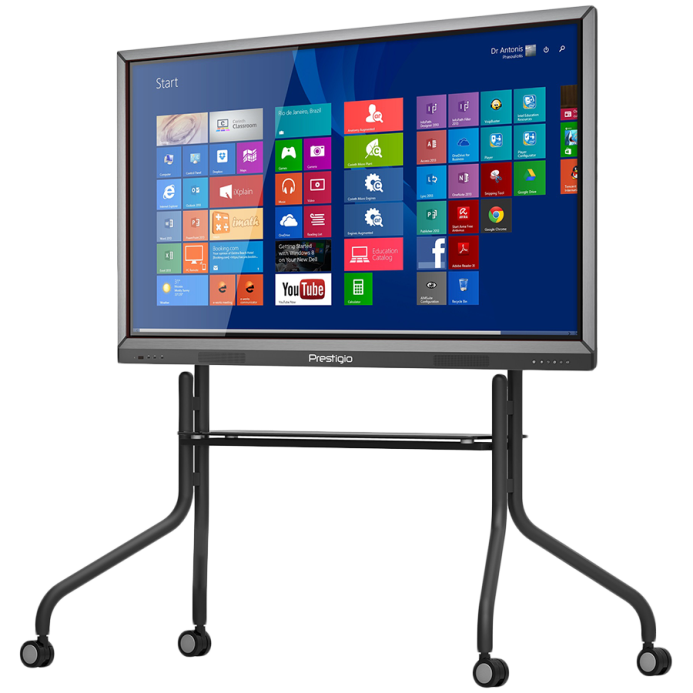 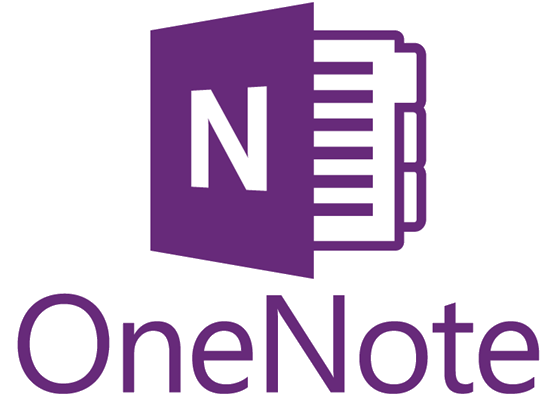 Zu Hause
Lehrer
1 Schüler
Schüler
Selbstӓndig
In der Klasse
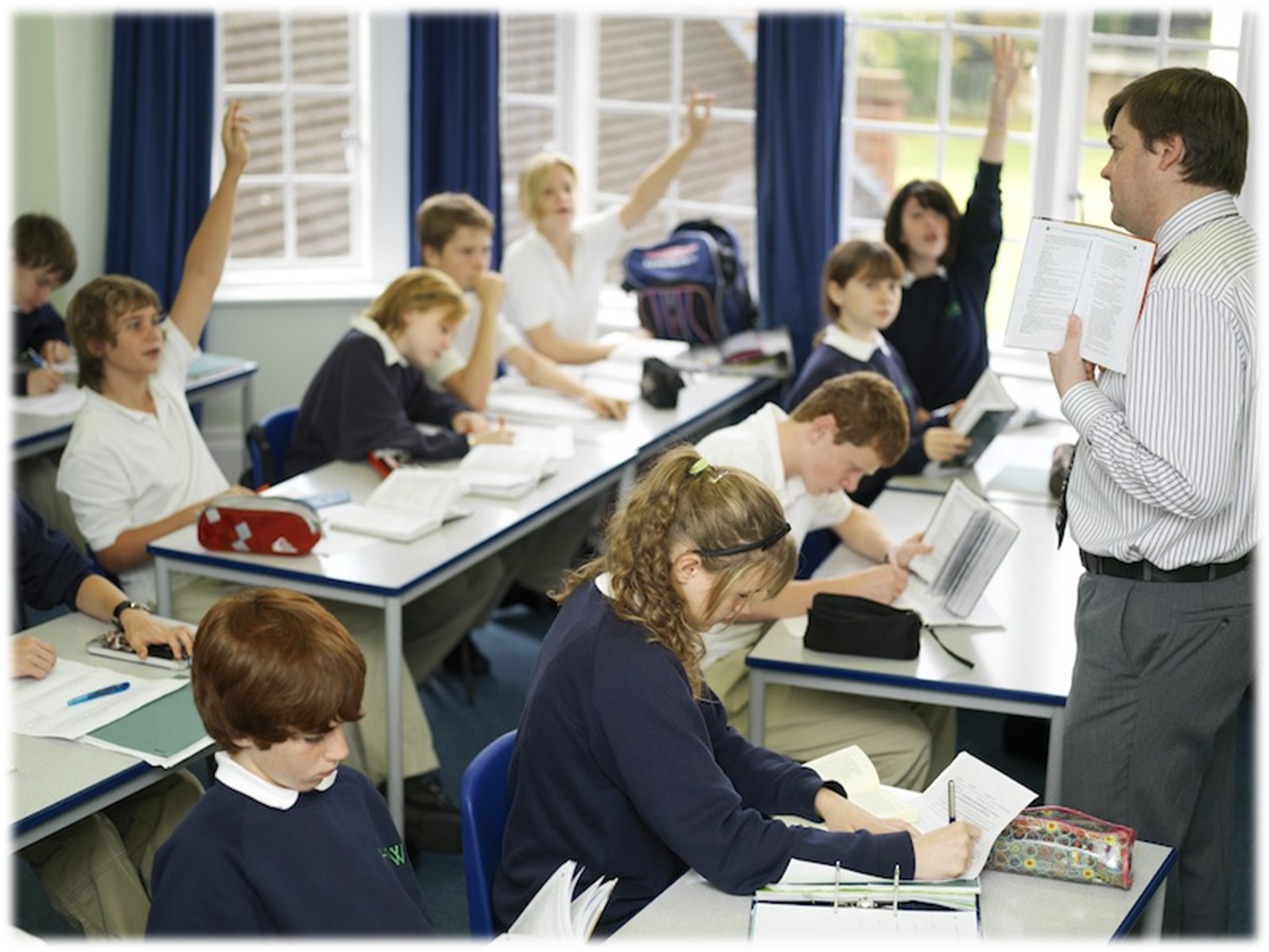 Methode der Simulationen
Pünkt-lichkeit
Aktivität
Schülersfähigkeiten
Story-Methode
Selbst-organisation
Selbst-entwick-lung
Kreativität
Lehrmethode
Kreatives Denken
Autonomie
Schüler
Karussell-Methode
Kognitive Aktivität
Verantwortung
Reflexions
fähigkeit
Lernmethode auf der Station
Kommunikationfähigkeit
Forschungs fähigkeit
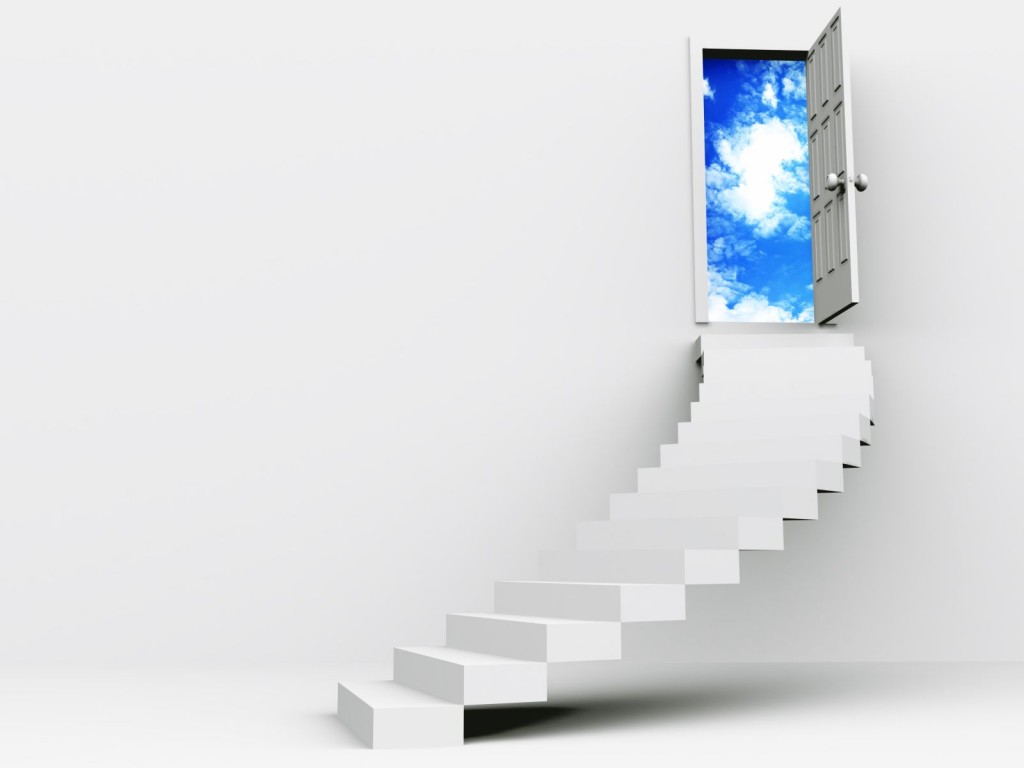 Die Vorteile  sind
Flexibilität
                                                                          Stressmangel
                                                                     Steigerung 
                                                     der  Ausbildungsqualität 
                                                 persönliche Beratung
                                                 Zeitwahl
                                             Raumwahl, 
                                       Freizeiteinsparungen 
                                       verbesserte 
           Computerkenntnisse
          Entwicklung kreativer 
          Aktivität von Schülern
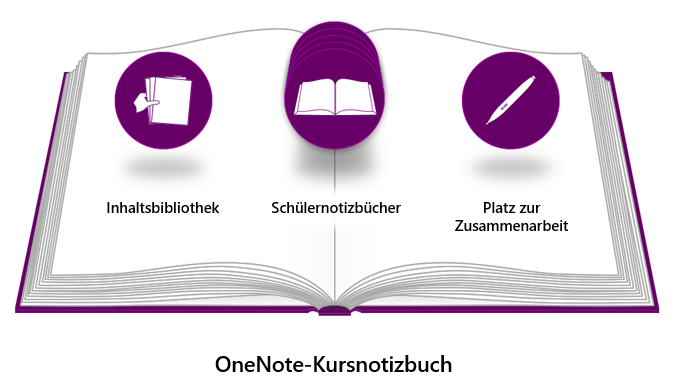 Danke für die Aufmerksamkeit